Crea tu cuenta Odontoticket
Desde donde estés
abre tu cuenta fácil y rápido con
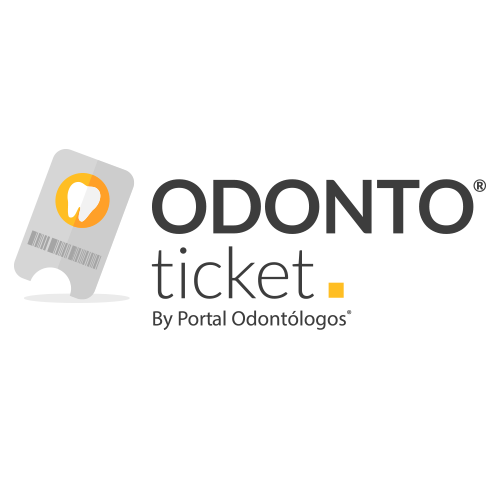 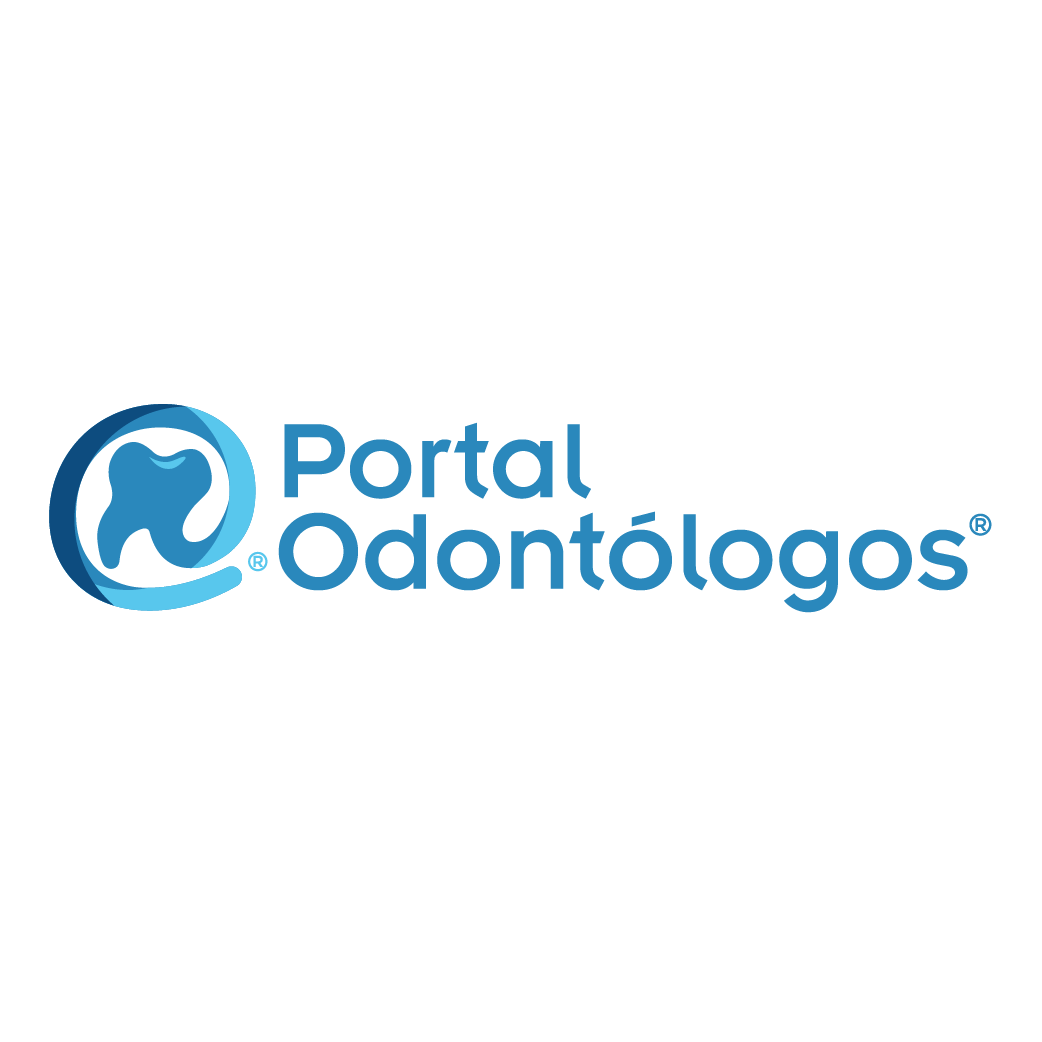 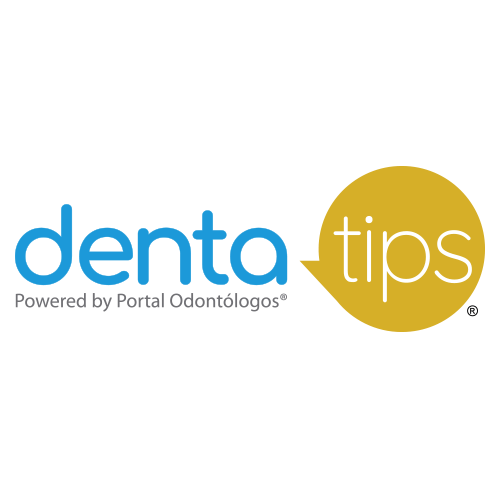 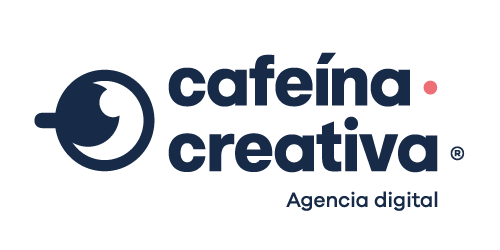 www.odontoticket.com
¿DÓNDE PUEDO REGISTRAR UNA CUENTA NUEVA?
Ingresa a:  www.odontoticket.com/registro escribe tu correo y haz click en “Verificar”
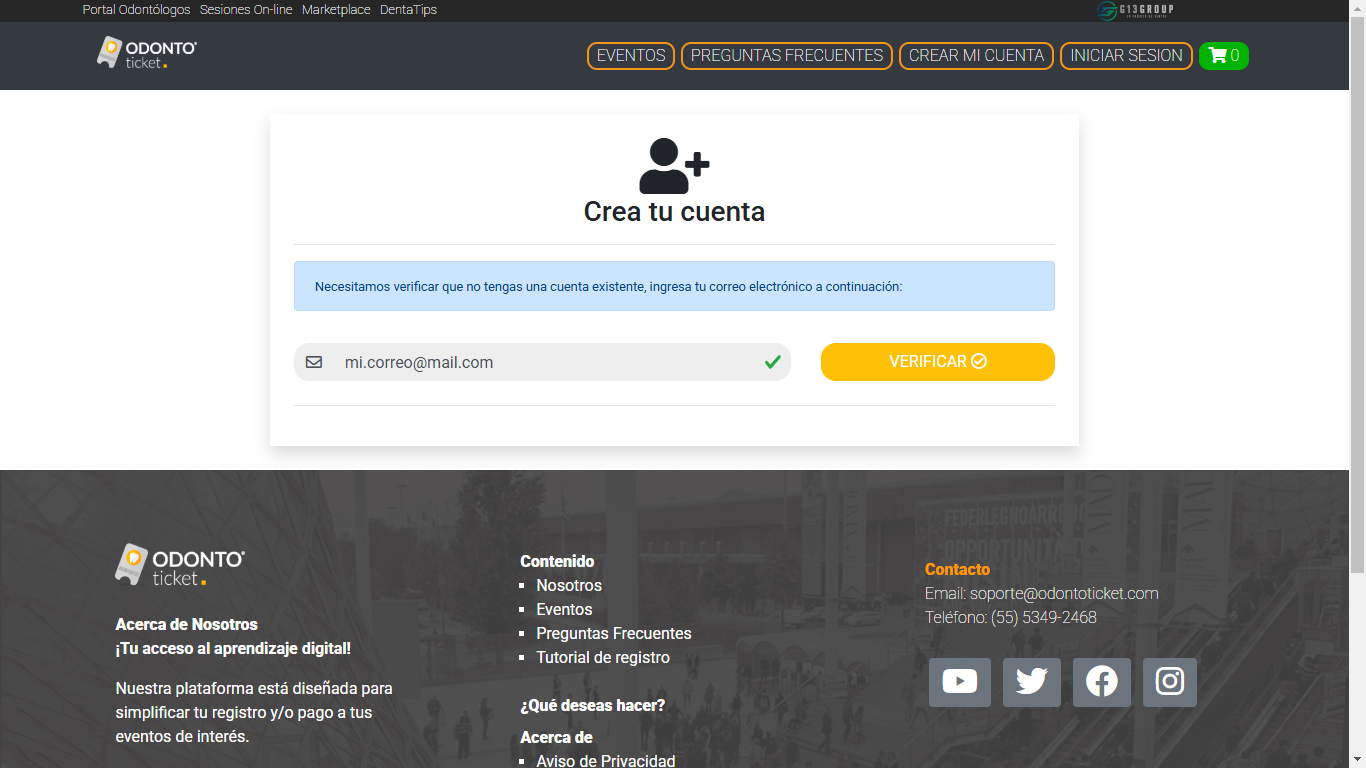 INICIA TU REGISTRO
Realiza el llenado del formulario con tus datos.
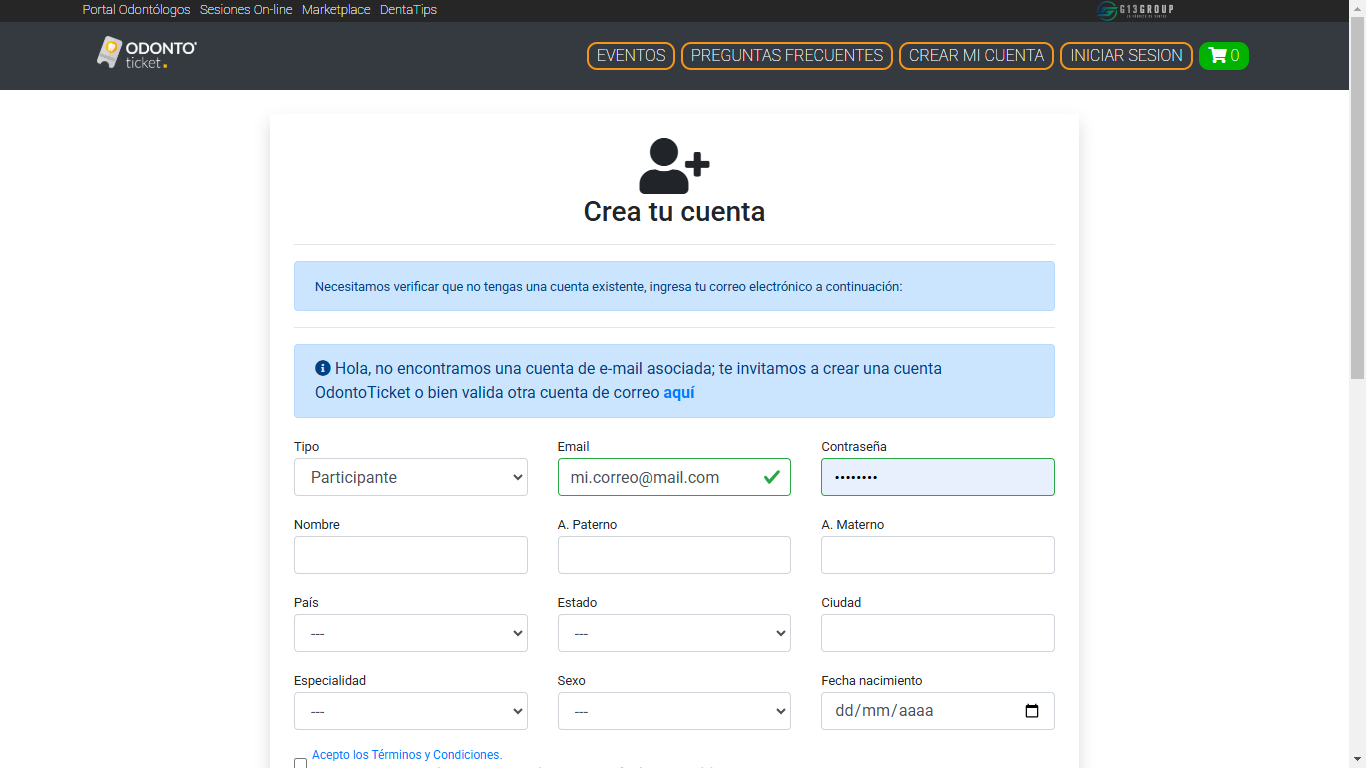 INICIA TU REGISTRO
Realiza el llenado del formulario con tus datos.
Haz click en “Aceptar términos y condiciones
Haz click en “Registrar”
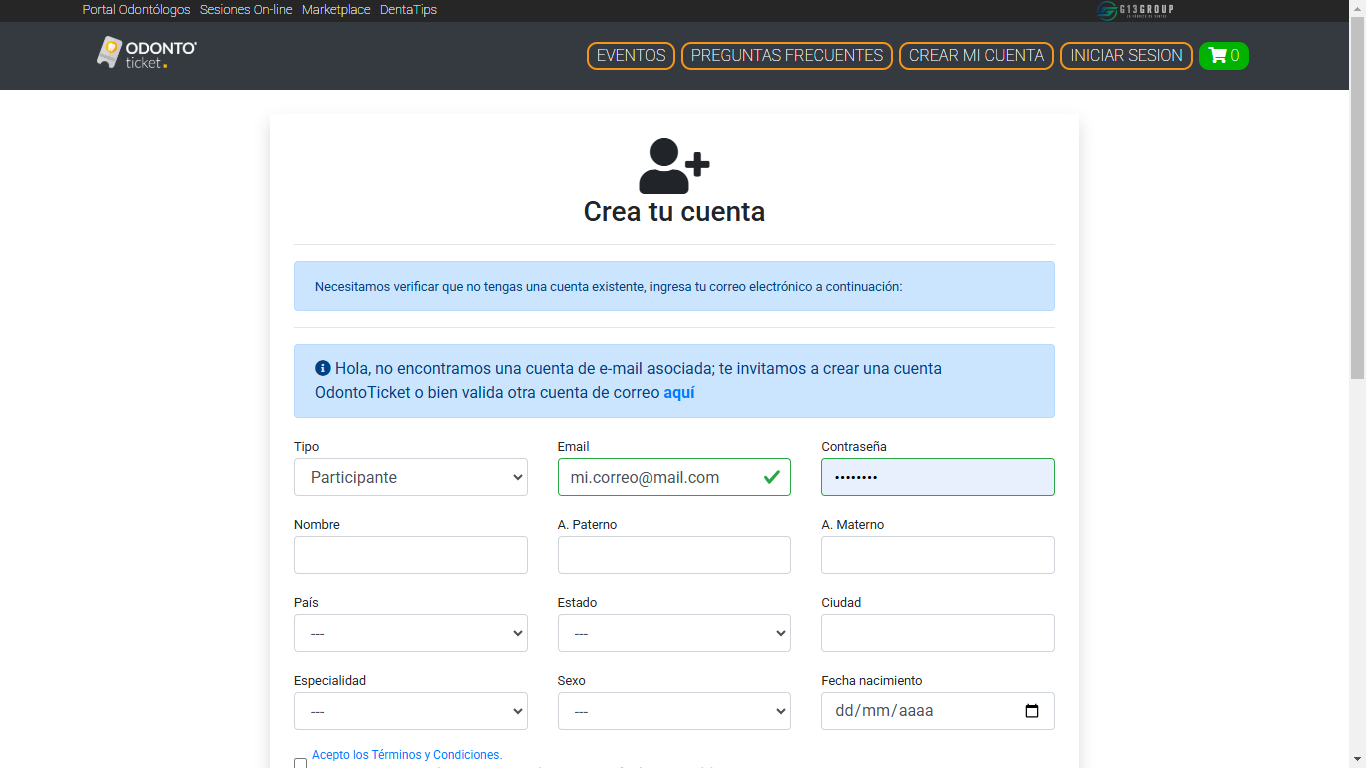 INICIA SESIÓN
Una vez realizado tu registro, inicia sesión.
¡Felicidades! ya tienes tu cuenta Odontoticket.
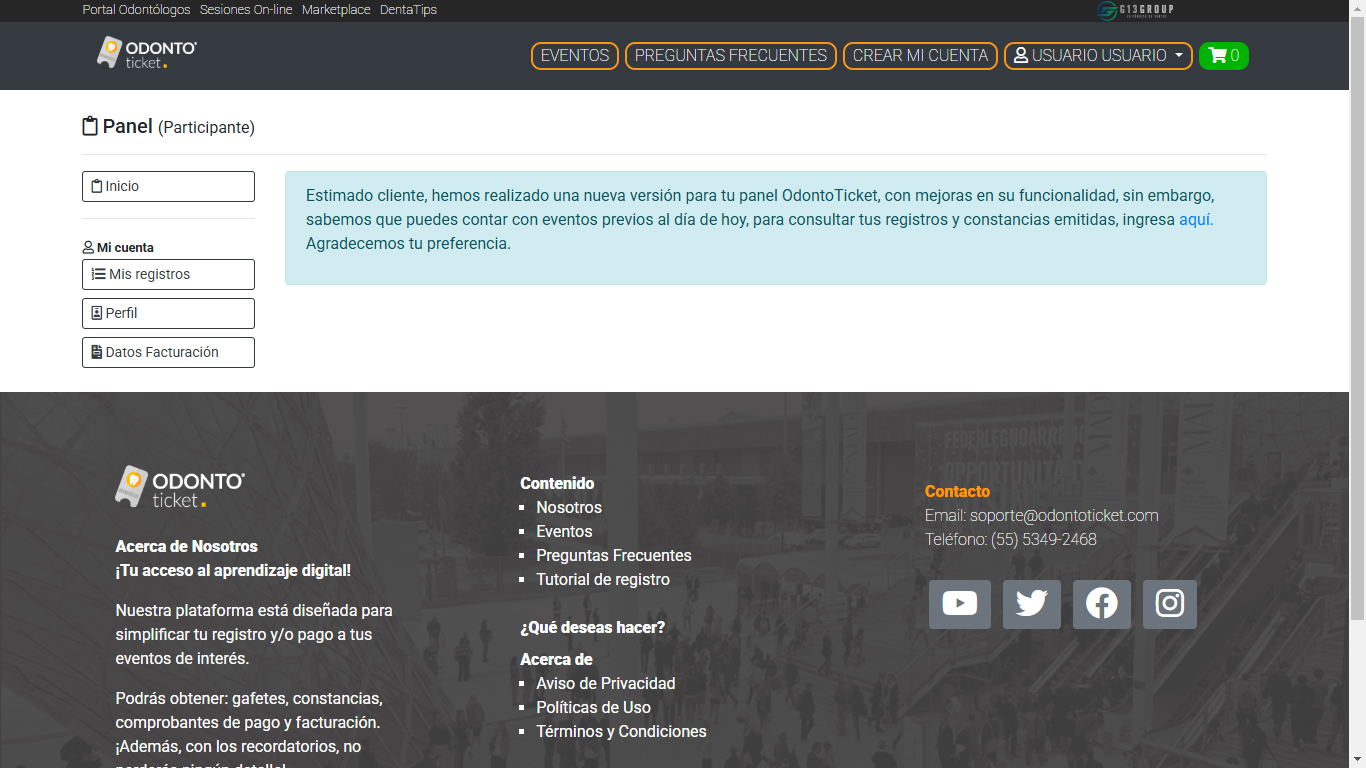 RECUPERA TU CONTRASEÑA
En caso de ya tener una cuenta existente y no recordar la contraseña, haz click en “Olvide mi contraseña” y sigue los pasos para poder restablecerla.
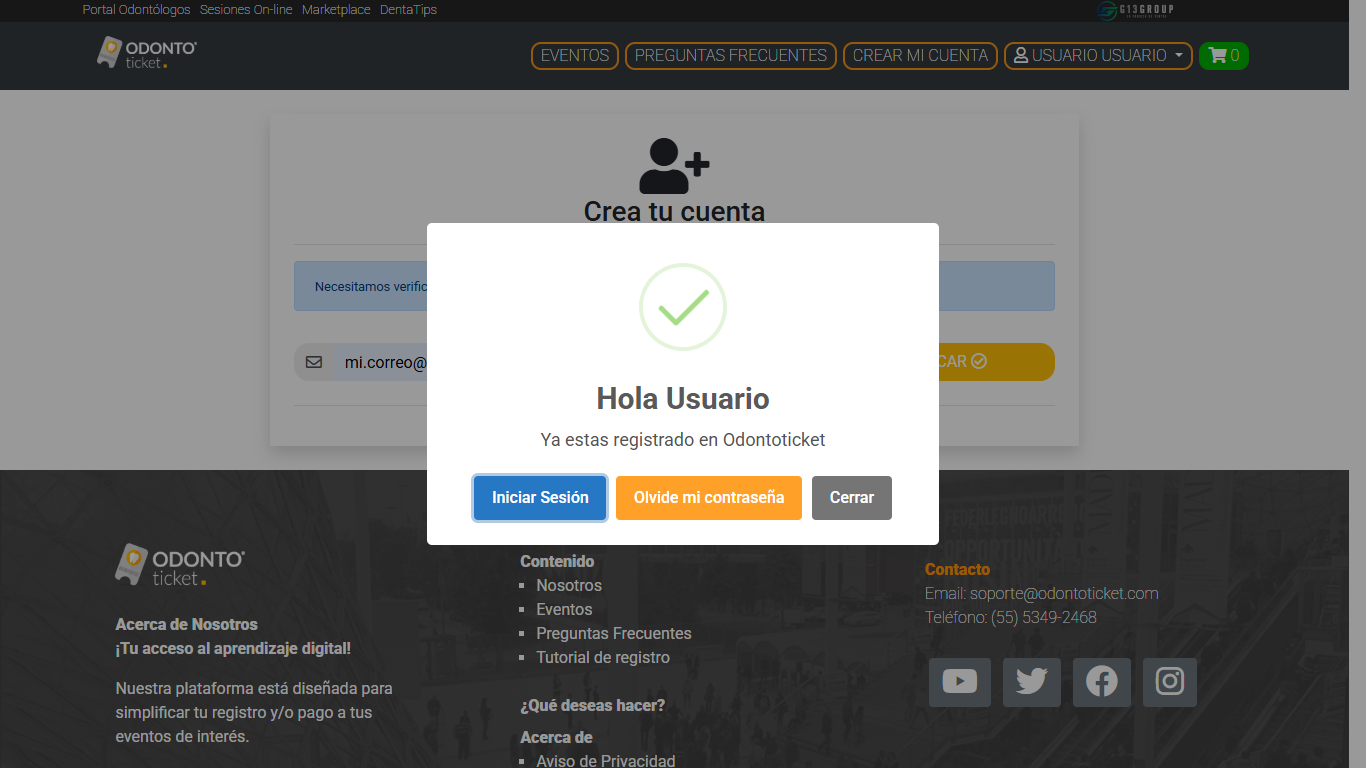 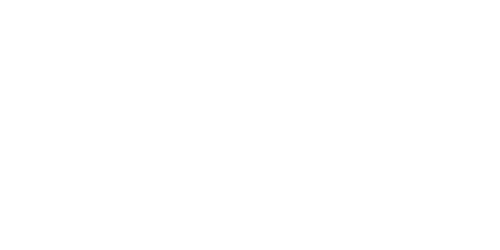 CONTACTO
Cel: (55) 5349-2468
contacto@odontoticket.com
www.odontoticket.com
WhatsApp: +52 1 56 3418-8330
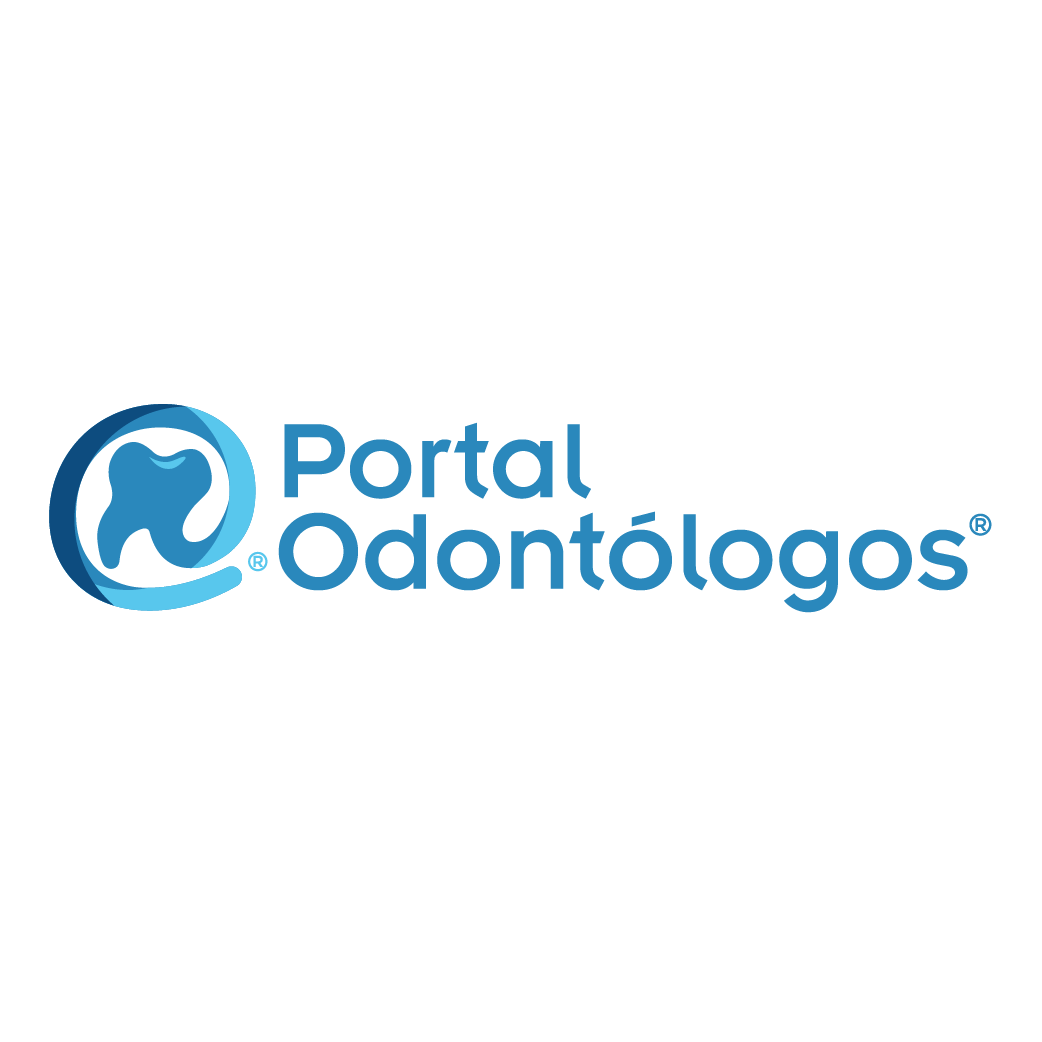 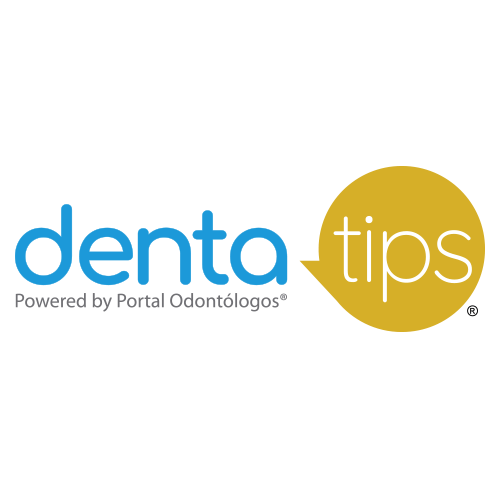 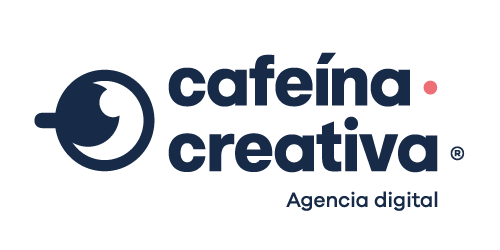 www.odontoticket.com